анализ стихотворения
СТихотворные размеры
Двусложные:
  - хорей
          I           |    I           |   I_     _   
Нé|о| хóт|но| ú|не|смéло|
       Сóлн|це |смóт|рит |нá |по|ля|.
  - ямб
              I_ |           I   |            I_
Мо|рóз| и |сóлн|це; |дéнь |чу|дéс|ный|!
        Е|щé |ты |дрéм|лешь|, дрỳг |пре|лéст|ный|…
СТихотворные размеры
Трехсложные:
- дактиль
  I                  |    I                  |   I         _       _     
 éль |ру|ка|вóм |мне |тро|пúн|ку |за|вé|си|ла|
- амфибрахий
         I           |           I           |           I_      _   
 Ду|бó|вый |лис|тóк| о|то|рвáл|ся| от| вéт|ки| ро|дú|мой|
- анапест
                 I   |                   I   |                    I_   
Я| те|бé| ни|че|гó| не |ска|жỳ|, 
         Я |те|бя| не| встре|вó|жу| ни|чỳть|…
рифмовка
____                                  ПЕРЕКРЕСТНАЯ
         ------
         ------
         ------

------                                   ПАРНАЯ (СМЕЖНАЯ)
         ------ 
         ------
         ------

------                                    КОЛЬЦЕВАЯ (ОПОЯСЫВАЮЩАЯ)
         ------
         ------
         ------
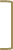 рифмовка
Перекрестная
Пусть сосны и ели
         Всю зиму торчат,
         В нега и метели
         Закутавшись, спят.
Смежная
Сижу за решеткой в темнице сырой.
         Вскормленный в неволе орел молодой,
         Мой грустный товарищ, махая крылом,
         Кровавую пищу клюет под окном.
Кольцевая 
Как весел грохот летних бурь,
          Когда, взметая прах летучий,
          Гроза, нахлынувшая тучей,
          Смутит небесную лазурь…
рифма
Мужская
                           I_    
Я тебе ничего |не| ска|жỳ

Женская
                      I_        _   
Дубовый листок оторвался от ветки |ро|дú|мой

Дактилическая
             I          _        _     
  Ель рукавом мне тропинку за|вé|си|ла